Муниципальное бюджетное дошкольное образовательное учреждение
 муниципального образования Плавский район
 «Детский сад «Родничок» 

Обобщение опыта работы по теме 
«Дидактическая игра как средство экологического воспитания 
детей дошкольного возраста» 
Воспитатель: Попова Наталья Анатольевна
Тема: «Дидактическая игра  как средство экологического воспитания детей дошкольного возраста»

   Цель: изучение проблемы использования дидактических игр как средства формирования экологической культуры дошкольников
Актуальность: 
   Экологическое воспитание детей – современное направление педагогики, складывающееся в последние годы и сменившее традиционно представленное в программах ознакомления детей с природой.
   Результатом экологического воспитания дошкольника является экологическая культура личности – это знания о природе и их экологическая направленность, умение использовать их в реальной жизни, в поведении, в разнообразной деятельности (в играх, труде, быту)
Задачи:

- Изучить и проанализировать психолого-педагогическую литературу по проблеме использования возможностей дидактической игры как средства экологического воспитания ребенка-дошкольника.
- Изучить особенности экологической воспитанности детей для построения соответствующей работы по экологическому воспитанию средствами дидактических игр.
- Определить эффективность работы по применению дидактических игр как средства формирования экологической культуры.
- Дать детям посредством дидактических игр представление о взаимосвязи  и взаимодействии  живых  организмов в природе.
- Развивать у детей познавательный интерес к миру природы.
- Формировать посредством дидактических игр первоначальные умения и навыки экологически грамотного и безопасного для природы и для самого ребенка поведения.
- Формировать у детей положительное отношение  к самостоятельной деятельности  по сохранению и улучшению  окружающей среды.
- Формировать элементарные умения предвидеть последствия некоторых своих действий по отношению к окружающей среде.
- Воспитывать у детей нравственность, духовность, любовь, бережное отношение к окружающему миру в целом и родному краю.
Ожидаемые результаты:
- Дети будут иметь представление о взаимосвязи и взаимодействии живых организмов в природе, понимать, что Земля – наш общий дом, а человек - часть природы
- Дети ближе познакомятся с флорой и фауной  родного края, освоят элементарные нормы поведения по отношению к природе
- Дети станут больше интересоваться миром природы, появится эмоционально положительное отношение к объектам природы
- Дети научатся беречь и улучшать окружающую среду,  предвидеть последствия некоторых своих действий по отношению к природе
- Дети научатся видеть красоту природы и родного края
Дидактические игры экологического содержания помогают увидеть целостность отдельного организма и экосистемы, осознать уникальность каждого объекта природы, понять, что неразумное вмешательство человека может повлечь за собой необратимые процессы в природе. 
   Они способствуют развитию у детей наблюдательности и любознательности, вызывают у них интерес к объектам природы.
Виды дидактических игр по экологии:
- предметные (игры с использованием различных предметов природы – листья, шишки, семена, камешки и т.д. Они используются с целью уточнения и конкретизации знаний о качествах и свойствах объектов природы: «Чудесный мешочек», «Вершки и корешки, «С чьей ветки детки» и т.д. )
- настольно-печатные (типа лото, домино, разрезных картинок и др.: «Что где растет?», «Времена года», «Кто чья мама?» и т.д. Данные игры дают возможность систематизировать знания детей о растениях, животных, явлениях природы)
- словесные (не требующие никакого наглядного материала: «Земля, вода, воздух», «Угадай, кто я?», «Когда это бывает»? и т.д. Они проводятся для закрепления, обобщения, систематизации имеющихся у детей представлений о мире природы)
Дидактические игры экологического содержания
для обогащения экологических представлений
для воспитания эмоционально-ценностного отношения к природе
о многообразии и разнообразии                        для развития эстетического             
                   природных объектов                                   восприятия природы

             о взаимосвязи в природе                           для формирования нравственно-   
                                                                              оценочного опыта поведения в природе                               
         о человеке как части природы                                                    
                
        о культуре поведения в природе
Игры для обогащения экологических представлений – это всевозможные предметные, настольно-печатные и словесные игры. В данных играх закрепляются, уточняются, систематизируются знания об объектах природы, их отличительных особенностях, пользе для человека. В такие игры часто включается элемент соревнования, как индивидуального, так и командного, а также проблемные ситуации.
В играх этого блока дошкольники проявляют творческую деятельность, разные компоненты психики: ощущение, восприятие, память и т.д., а это значит, что происходит активизация всех познавательных процессов.
Суть дидактических игр для развития эстетического восприятия природы состоит в том, что дошкольники при непосредственном контакте с природными объектами (наблюдении, прикосновении к растению, животному, поглаживание ствола, листьев и т.д.) должны рассказывать что-либо интересное об объекте природы. Это могут быть особенности внешнего вида, роста, развития, ухода или случаи бережного (жестокого) отношения людей к растениям, животным. Ребенок становится внимательным к миру природы и ко всему, что в нём происходит, занимает позицию защитника и созидателя красоты в природе.
Основу дидактических игр для формирования нравственно-оценочного опыта поведения в природе составляют определенные ситуации. В ходе игр обсуждаются последствия хороших и плохих поступков сверстников, идёт поиск собственных решений в трудных ситуациях, дети учатся мотивировать свои решения. Понять муравья, бабочку, травинку ребенок сможет тогда, когда себя представит в их роли, посмотрит на мир их глазами. Ребенок учится ставить себя на место слабого, на место того, кто нуждается в уходе и защите, и понимать, что жестокость по отношению к живому – это зло. После этого они начинают бережно относиться к обитателям живой природы.
Итоги работы по теме самообразования 
за 2022 – 2023 учебный год
 
Проведена диагностика воспитанников с целью выявить у детей уровень знаний по данной теме.
 
В процессе диагностического исследования велись наблюдения за детьми в свободной и в непосредственно-образовательной деятельности. Была создана диагностическая таблица, в которой оценивались умения и навыки детей.
Сравнительные результаты сформированности 
экологических представлений у детей (2022-2023 уч. год)
Как показывают результаты диагностики, в начале учебного года дети испытывали значительные сложности при выполнении практически всех диагностических заданий. Например, при выявлении экологических представлений о мире животных, растений, об объектах и явлениях неживой природы, дети в ответ на просьбу педагога называли объекты, выделяя их признаки и свойства только непосредственно в деятельности, различали и называли минимальное число объектов природы, не знали, например, основное строение растений и их состояние по сезонам. Что касается бережного отношения детей к объектам природы, то следует отметить слабое выражение эмоциональных реакций при общении с природой, дети эпизодически принимали участие в уходе за растениями и животными и мотивировали необходимость бережного отношения к объектам природы, исходя из их утилитарной пользы для человека.
К концу учебного года дети стали лучше ориентироваться в объектах природы, стали различать большее количество конкретных видов деревьев, кустарников, животных разных экологических групп; значительно увеличилось качество и количество представлений о флоре и фауне, некоторых особенностях органов животных, стали замечать и понимать признаки «живого» – движение, питание, состояние по сезонам; значительно расширились представления о росте и развитии растений и животных, о месте обитания и способах их существования. 	Дети стали проявлять живой интерес к ярким, динамичным объектам природы, под влиянием взрослого стали проявлять любознательность в непосредственном общении с природой, стали осознавать необходимость бережного отношения к объектам природы, но все же мотивировали его только практическим или эстетическим значением данного объекта для людей.
Результаты проведенной диагностики позволяют сделать вывод, что выбранные мною методы и приемы способствуют повышению уровня экологической культуры детей, развитию у них нравственных качеств, а также воспитанию бережного отношения к природе. Анализ полученных результатов позволяет отметить положительную динамику в плане формирования у детей экологических представлений. 
	В игровой деятельности дети стали понемногу усваивать правила поведения в природе, нравственные нормы; у старших ребят появилась ответственность, бескорыстная помощь и сострадание. В игре, примеряя на себя роли животных и растений, воссоздавая их действия и состояния, дети начали проникаться к ним чувством сопереживания. Они стали осознавать, что человек и природа взаимосвязаны, поэтому забота о природе есть забота о человеке, его будущем.
	Но максимальный результат еще не достигнут, поэтому необходимо продолжить работу в этом направлении.
	В ходе систематической, планомерной и целенаправленной работы должны произойти существенные положительные изменения в показателях экологической воспитанности посредством использования системы дидактических игр как одного из средств экологического воспитания дошкольников.
План работы по самообразованию
на 2023 – 2024 учебный год
Содержание работы

1. Продолжить повышать уровень знаний по данной теме путём изучения необходимой литературы (А.К. Бондаренко «Дидактические игры в детском саду», С.Н. Николаева «Как осуществлять экологическое воспитание дошкольников в детском саду», Е.И. Удальцова «Дидактические игры в воспитании и обучении дошкольников»).
2. Знакомиться с опытом коллег, используя интернет-ресурсы. 
3. Участвовать в вебинарах, онлайн-конференциях и форумах. 
4. Пройти курсы повышения квалификации.
5. Принять участие в педагогических конкурсах (муниципальных, региональных, всероссийских).
6. Подготовить материал по теме самообразования для выступления на педагогическом совете.
7. Дополнить картотеку дидактических игр экологической направленности.
8. Обновить уголок природы.
9. Пополнить уголок экспериментирования.
10. Разработать перспективный план работы с детьми по формированию экологической культуры. 
11. Составить тематическое планирование по использованию дидактических игр по экологии.     
12. Составить перспективный план работы с родителями по экологическому воспитанию детей.
План работы с детьми

Задачи:
- изучать уровень развития детей  по данной теме;
- развивать память, мышление, фантазию, внимание;
- вовлекать детей в активную познавательную деятельность путём подбора педагогом интересных и разнообразных дидактических игр.
План работы с родителями по экологическому воспитанию детей
 

Цель:  довести до родителей важность темы.
Тематическое планирование 
по использованию дидактических игр
Приложение

Подборка дидактических игр экологической направленности
«Домашние и дикие животные»
Дид. задача:  Обобщить знания о диких и домашних животных. 
Ход игры: Перед детьми раскладываются картинки с изображением домашних и диких животных, а также две картинки: на первой изображен дом, на второй – лес. Им нужно вокруг дома разложить домашних животных, а вокруг леса – диких.
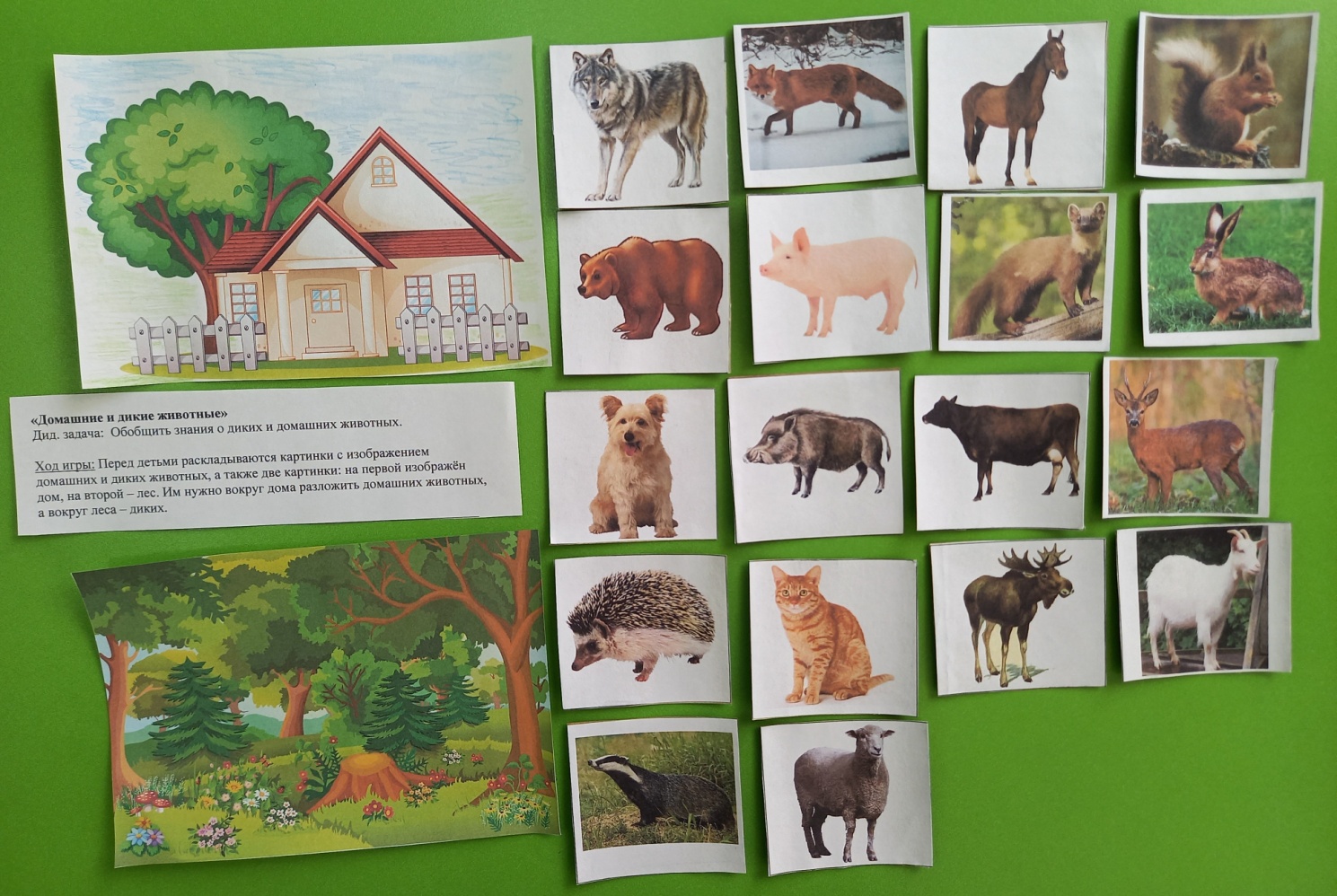 «Кто чья мама?»
Дид. задача: закрепление знания названий животных и их детенышей.
Ход игры: На игровом поле расположены два ряда картинок: в верхнем ряду нарисованы взрослые животные, а в нижнем - их малыши. 
Но карточки из нижнего ряда перепутались, и теперь звери не могут найти своих маленьких детёнышей! Помоги им и расставь карточки так, чтобы каждый малыш оказался рядом со своей мамой.
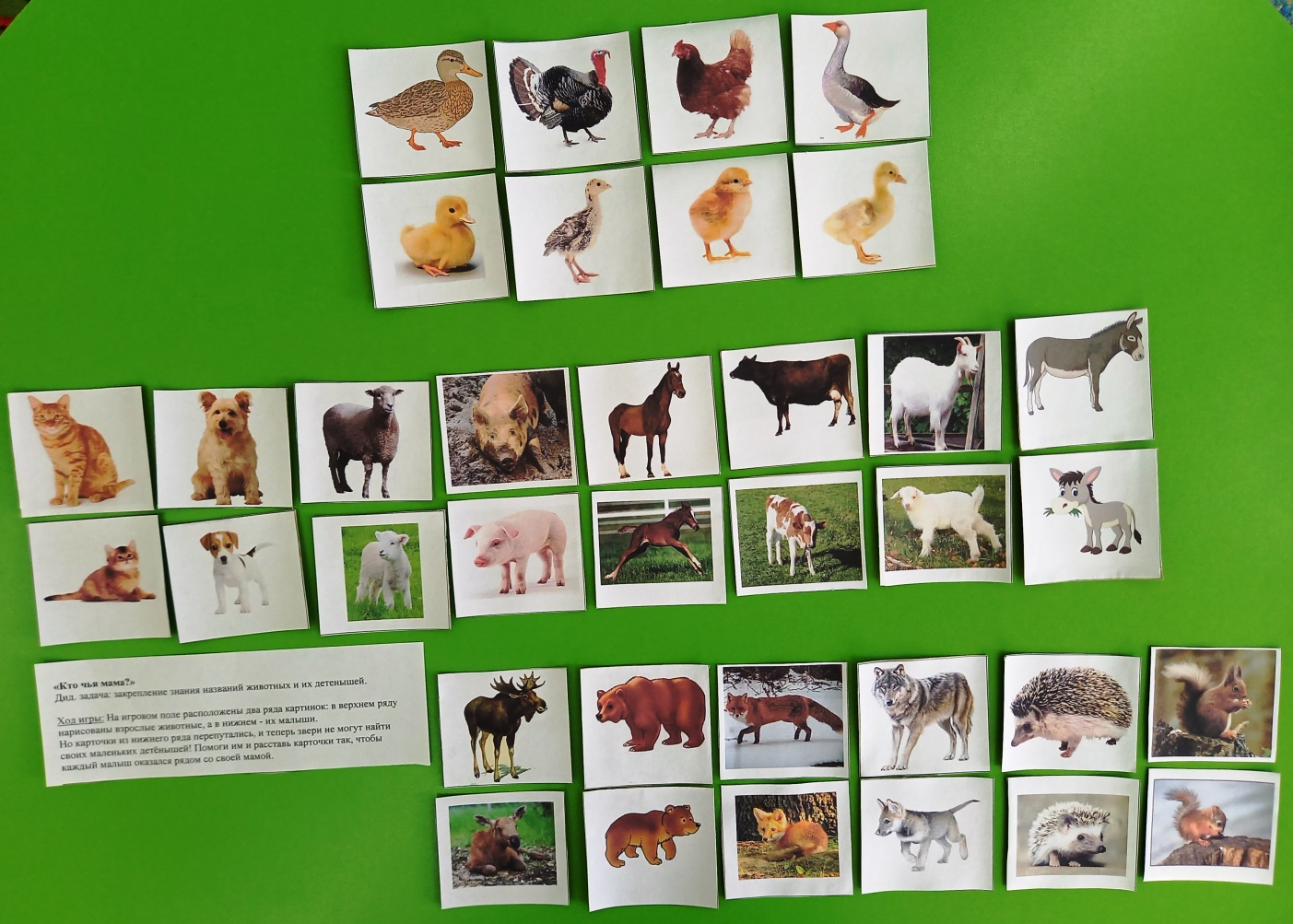 «Природа и человек»
Дид. задача: закрепить и систематизировать знания детей о том, что создано человеком, а что дает человеку природа.
Ход игры: Перед ребенком карточки с изображением предметов природного и рукотворного мира. Надо разложить карточки на две группы.
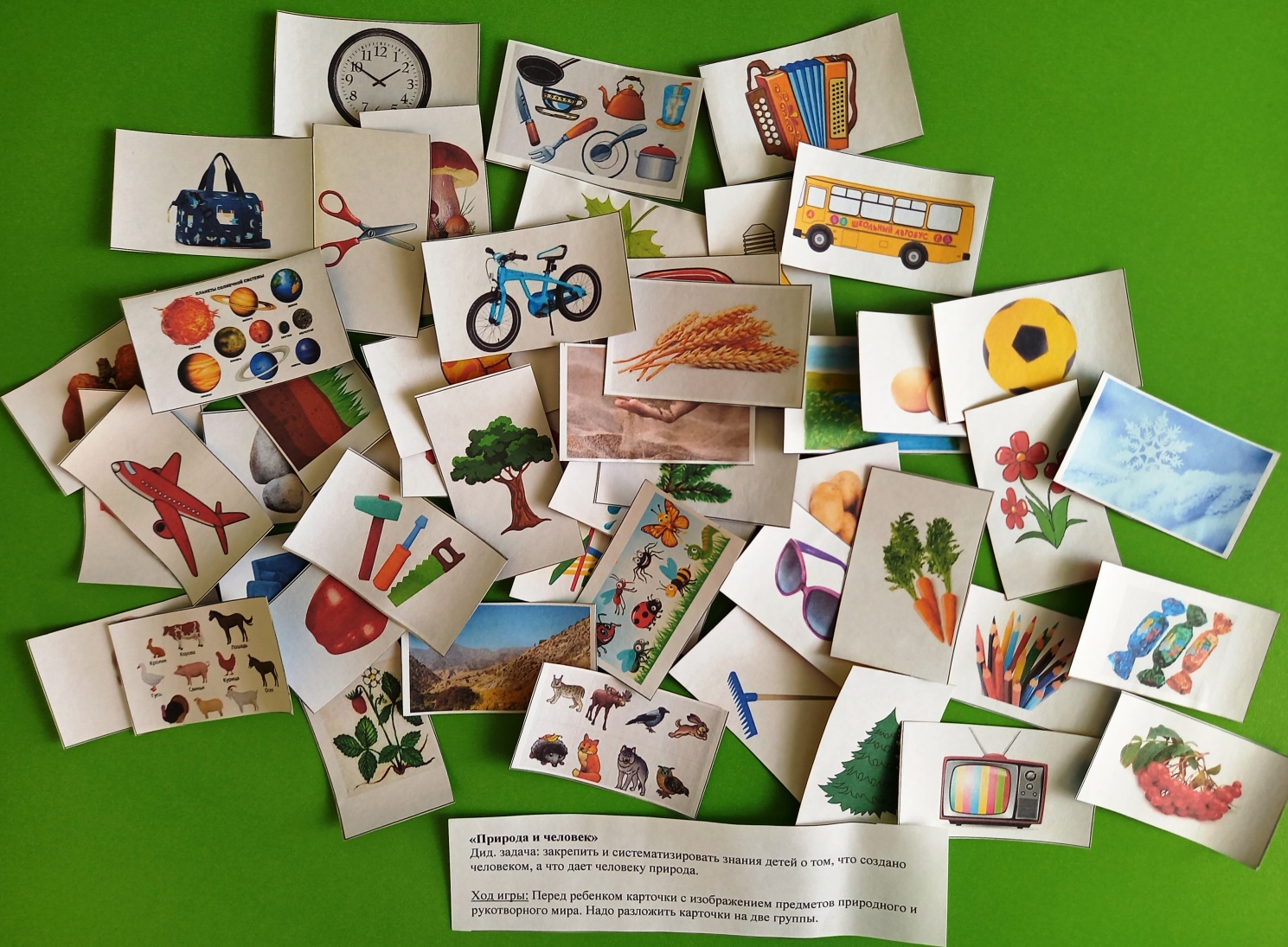 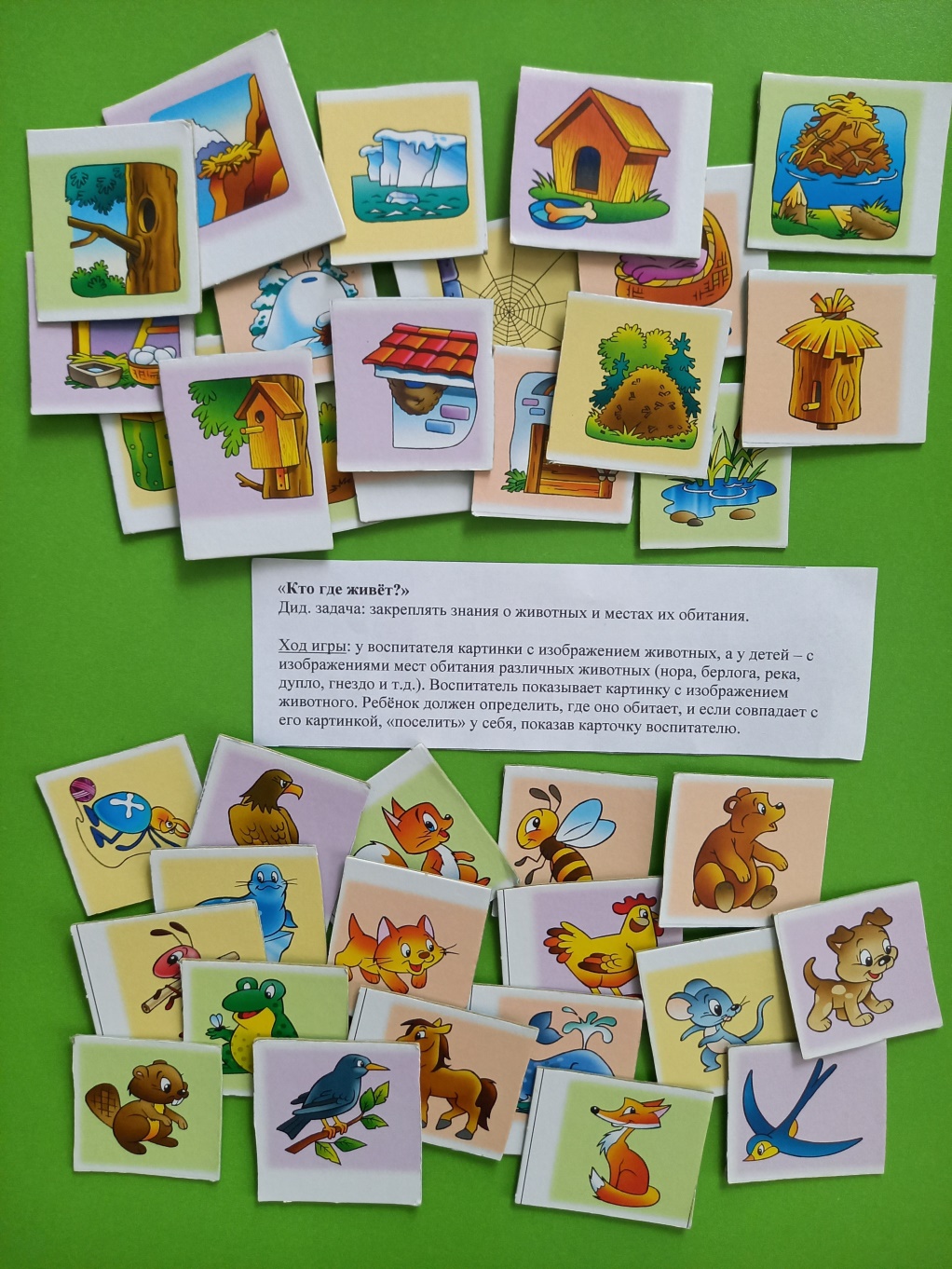 «Кто где живёт?»
Дид. задача: закреплять знания о животных и местах их обитания.
Ход игры: У воспитателя картинки с изображением животных, а у детей – с изображениями мест обитания различных животных (нора, берлога, река, дупло, гнездо и т.д.). 
Воспитатель показывает картинку с изображением животного. Ребёнок должен определить, где оно обитает, и если совпадает с его картинкой, «поселить» у себя, показав карточку воспитателю.
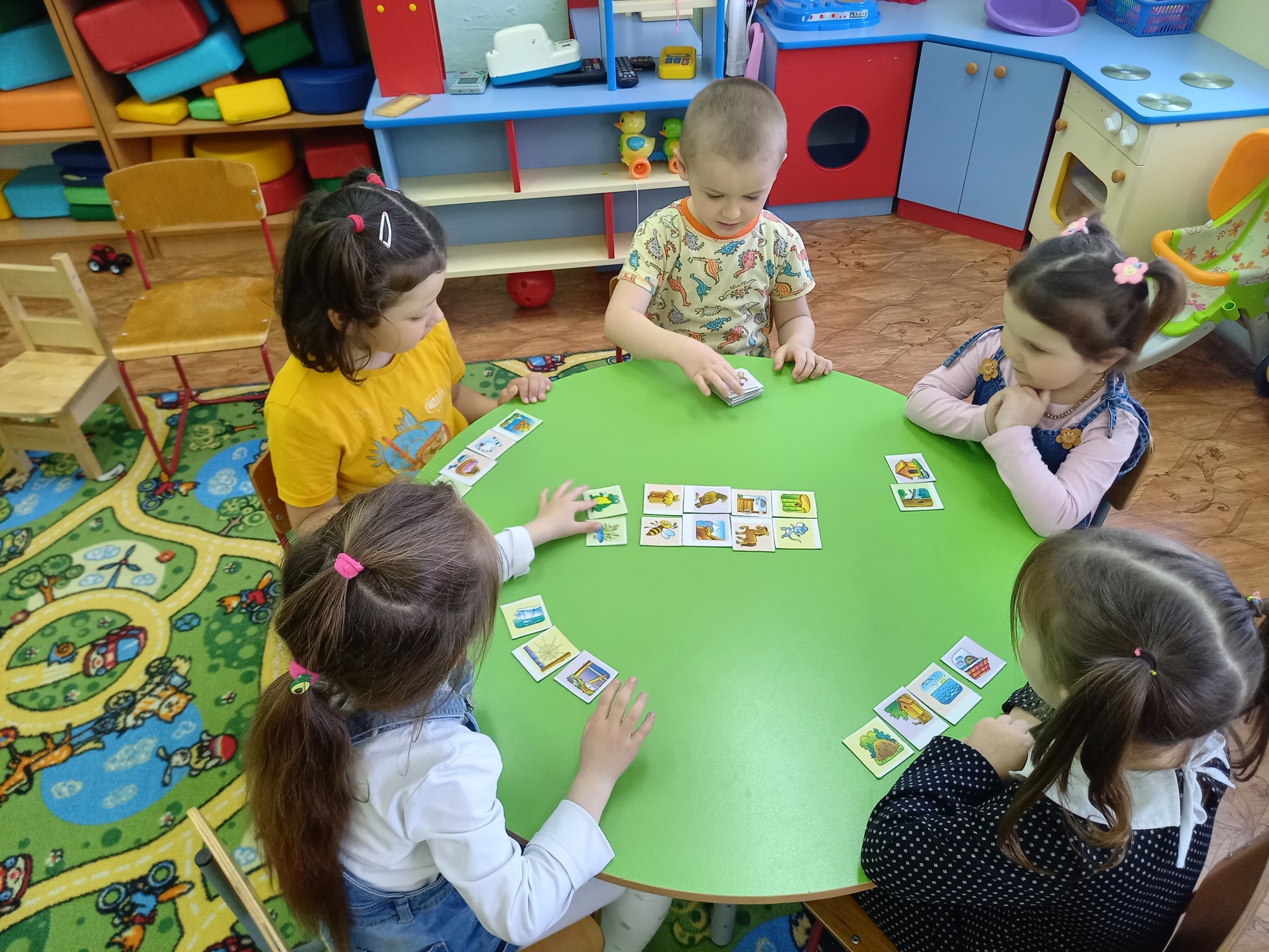 «Кто как на свет появился»
Дид.задача: закреплять представления   о том, как появляются на свет живые существа.
Ход игры: Перед детьми карточки с изображением этапов развития животных и растений. 
Дети совмещают подходящие карточки.
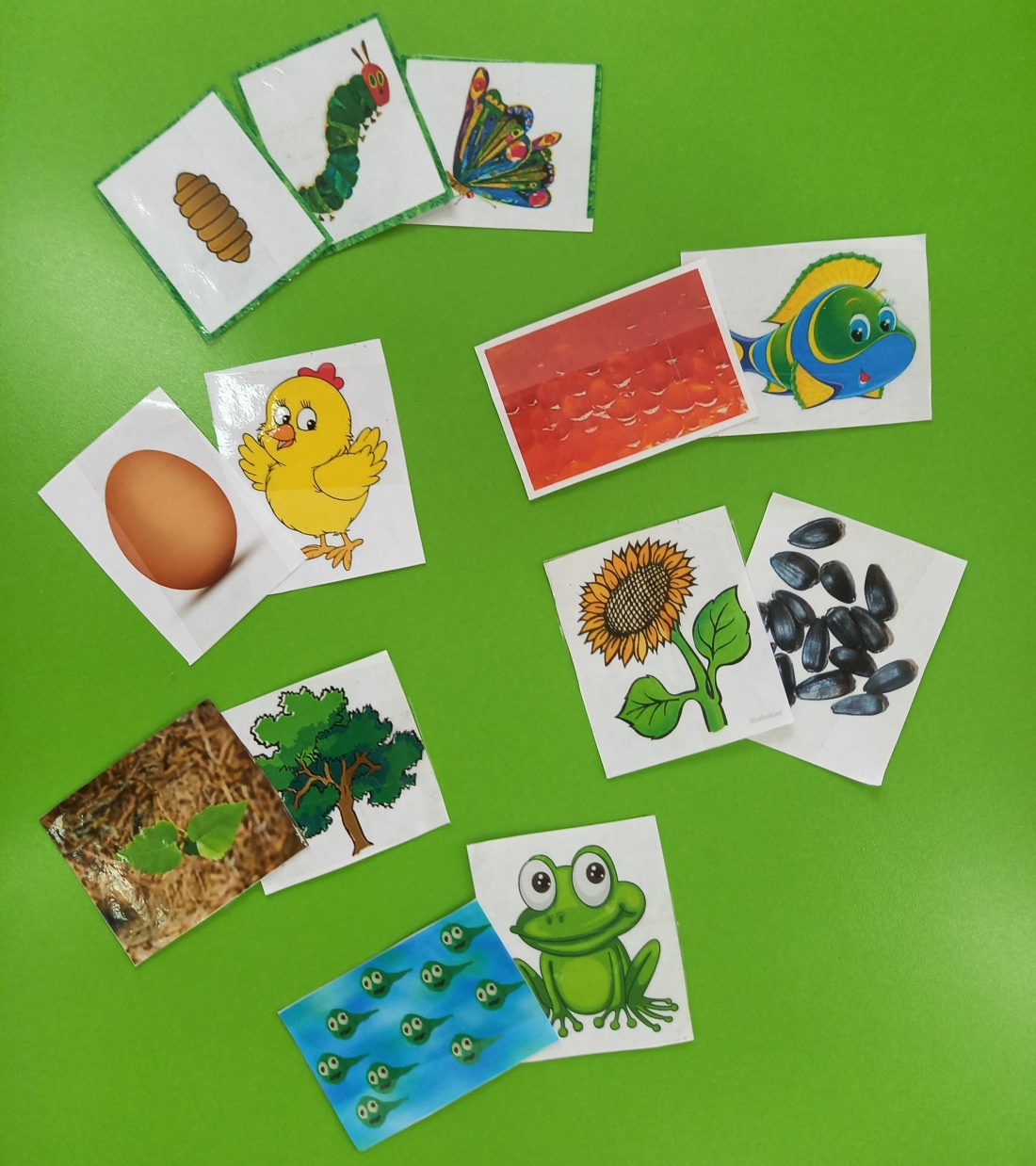 «Пятый лишний»  (овощи – фрукты – ягоды)
Дид. задача:  Обобщить знания о ягодах, фруктах и овощах.
Ход игры: Воспитатель предлагает ребенку назвать предметы, изображенные на картинке, сказать, что объединяет нарисованные предметы, назвать их обобщающим словом (фрукты, ягоды или овощи) и определить, какой из предметов  лишний в этой группе.
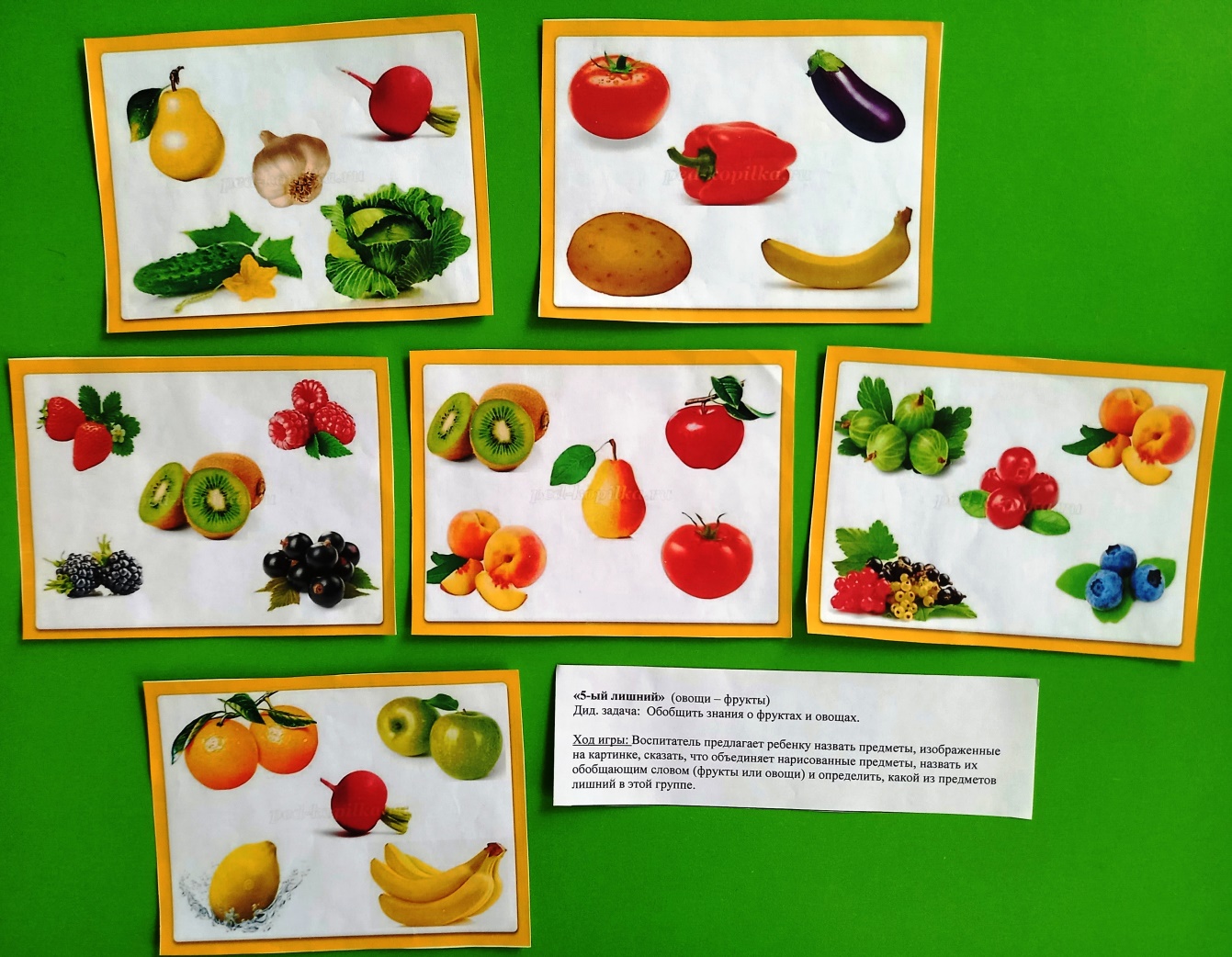 «Угадай, что где растет?» (лес, поле, огород, луг, сад)
Дид.задача: уточнить знание детей о названиях и местах произрастания растений; учить классифицировать предметы; развивать внимание, сообразительность, память.
Ход игры: Детям предлагается распределить карточки с изображением растений по картинкам: огород, сад, лес, поле, луг. Ведущий показывает карточку с изображением - игроки выбирают ее местонахождение.
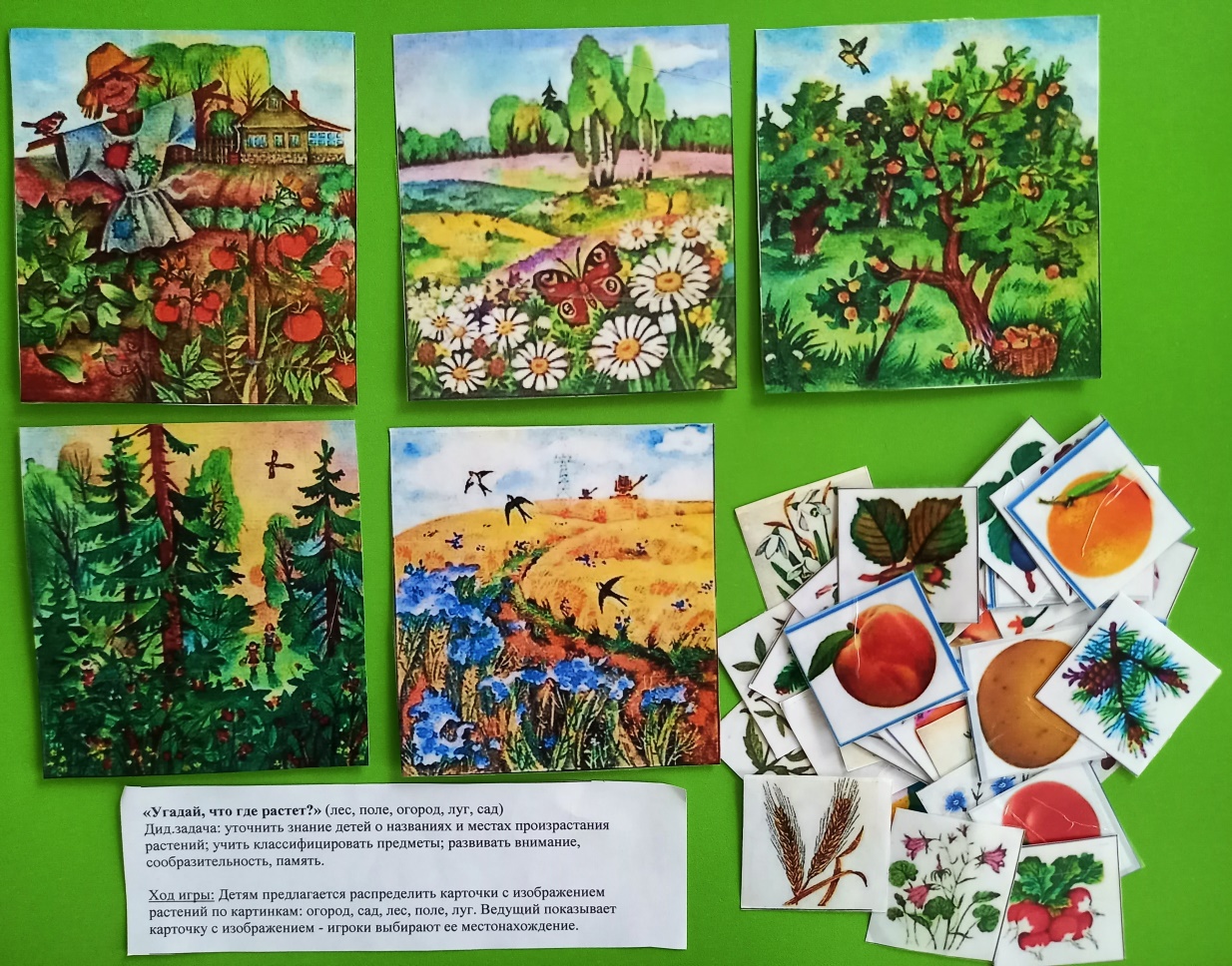 «Перелетные и зимующие птицы»
Дид. задача:  Обобщить знания детей о перелетных и зимующих птицах.
 Ход игры: Раскладываются картинки с изображением перелётных и зимующих птиц, а также две картинки с изображением дерева (зимнего и летнего). Детям нужно на одно дерево посадить всех перелётных птиц, а на другое – зимующих.
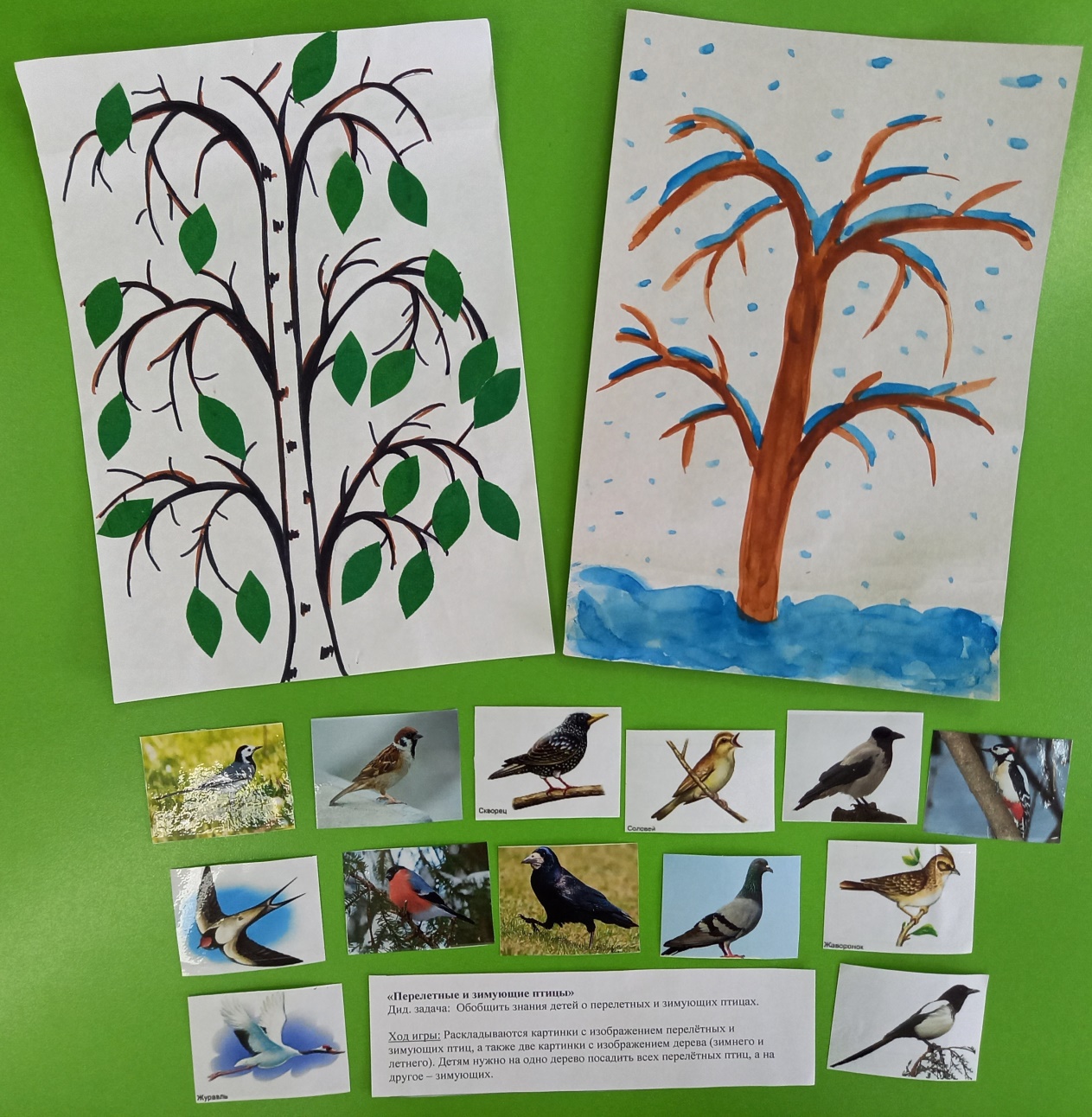 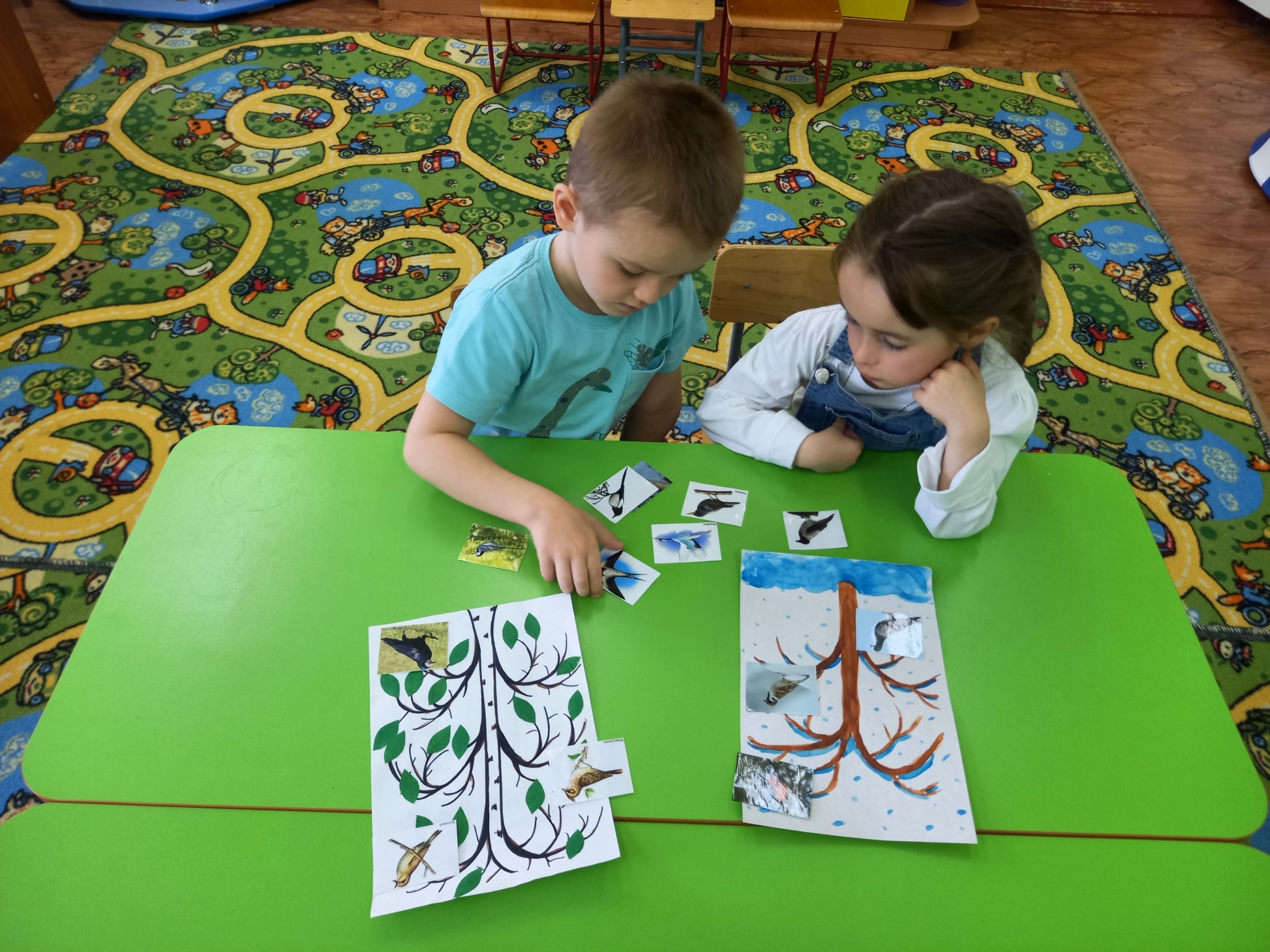 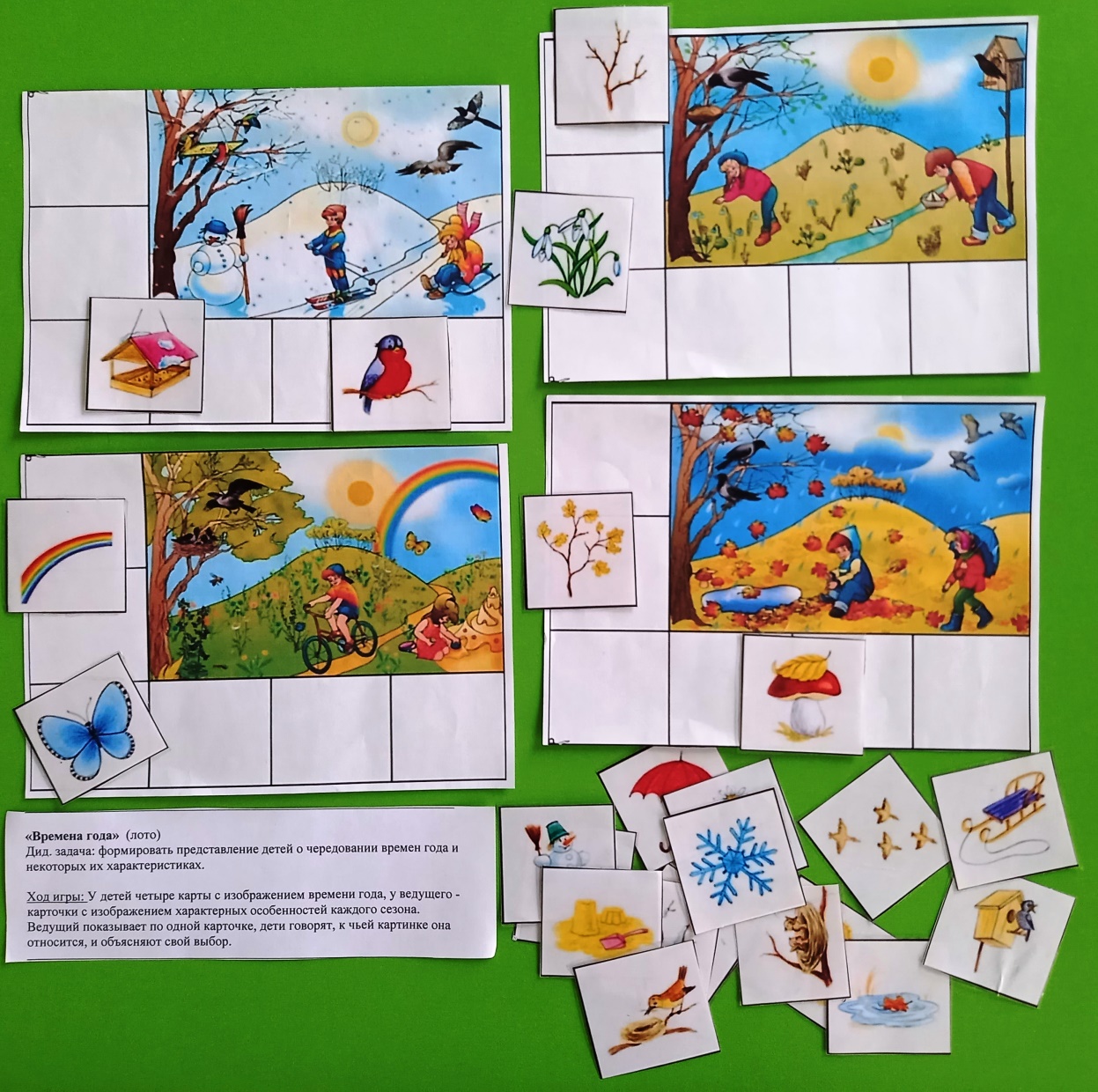 «Времена года»  (лото)
Дид. задача: формировать представление детей о чередовании времен года и некоторых их характеристиках.
Ход игры:  У детей четыре карты с изображением времени года, у ведущего - карточки с изображением характерных особенностей каждого сезона. Ведущий показывает по одной карточке, дети говорят, к чьей картинке она относится, и объясняют свой выбор.
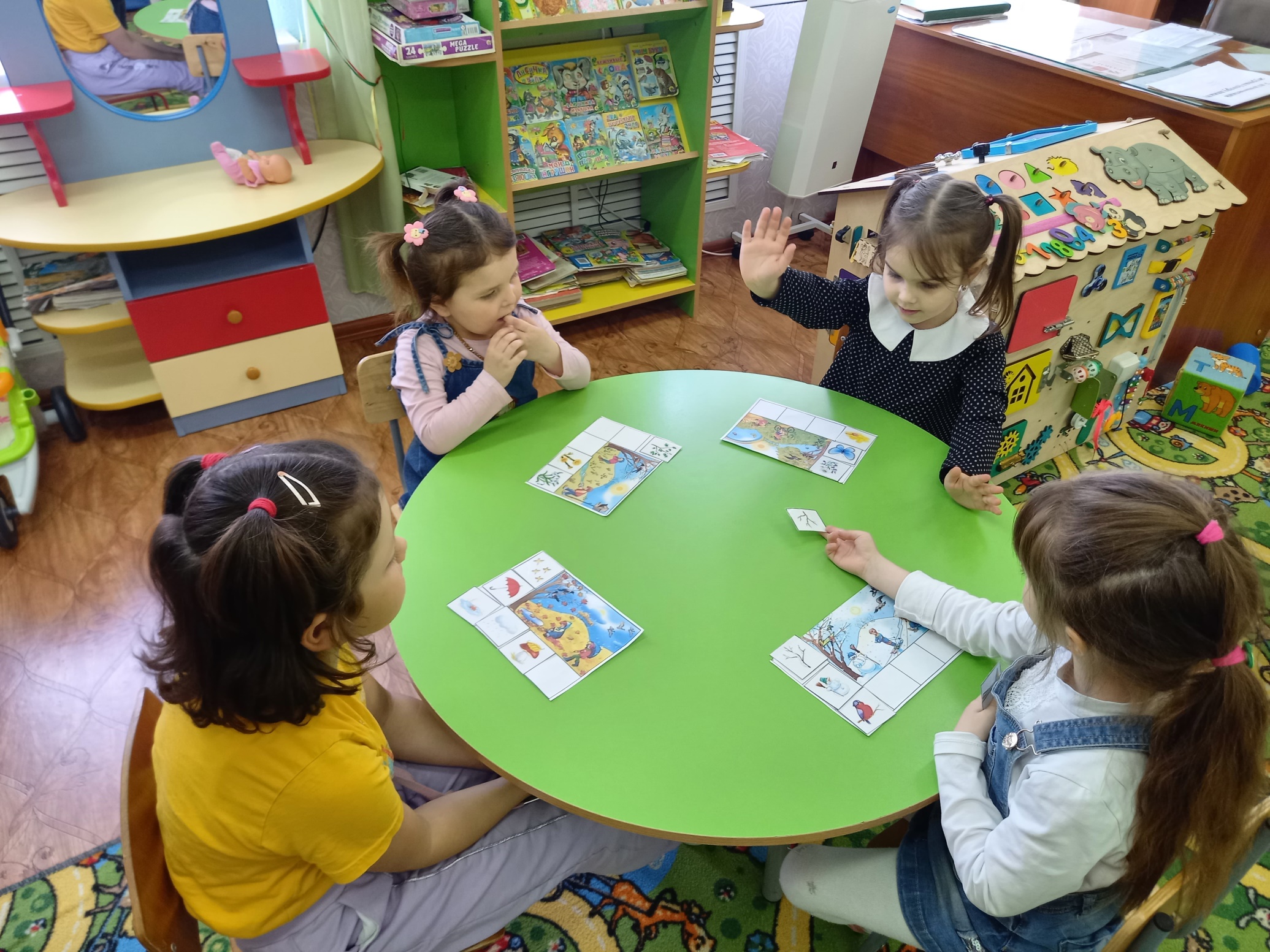 Разрезные картинки-пазлы (цветы, птицы и др.)
Дид. задача: закрепить знания названий и характерных особенностей животных,
птиц, цветов
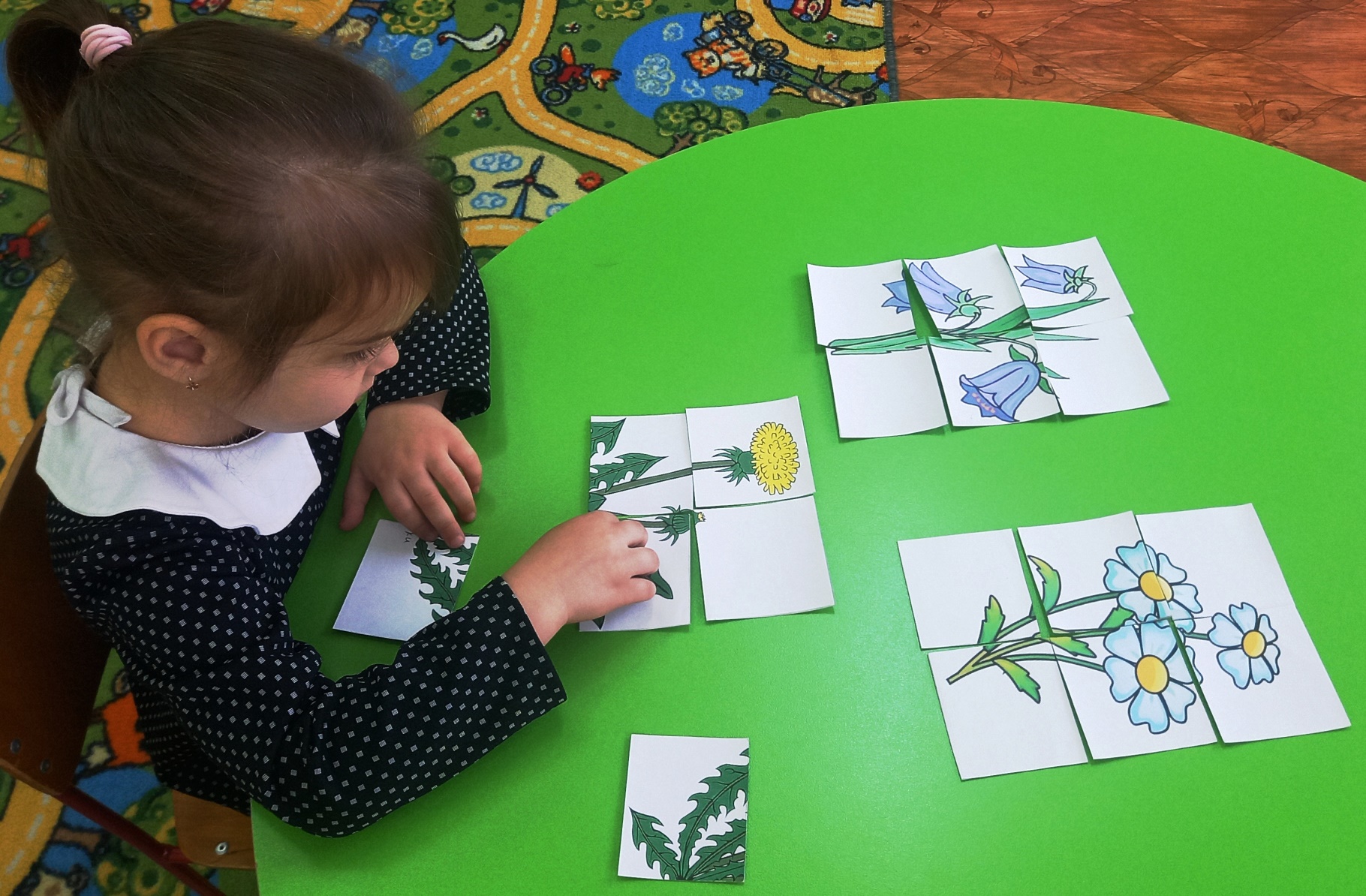 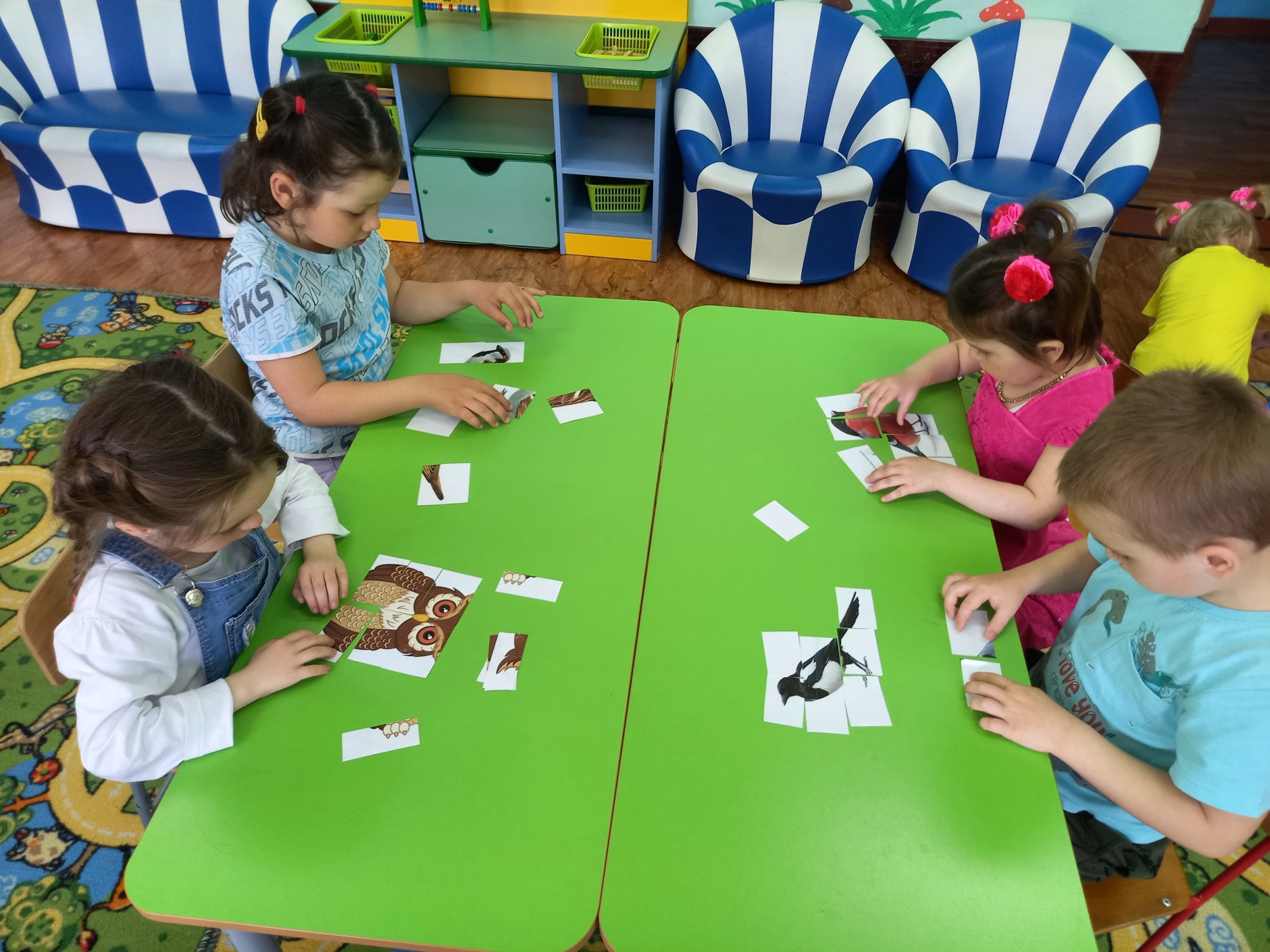 «Можно и нельзя»
Дид. задача: закрепить знания о правилах безопасного поведения в природе.
Ход игры: Перед детьми картинки с изображением ситуаций в природе (рубят лес, сажают деревья, загрязняют воду, разводят костер в лесу, развешивают кормушки   и др.). Картинки лежат изображением вниз. Дети по очереди берут картинку и объясняют, вредно или полезно это для природы, и почему.
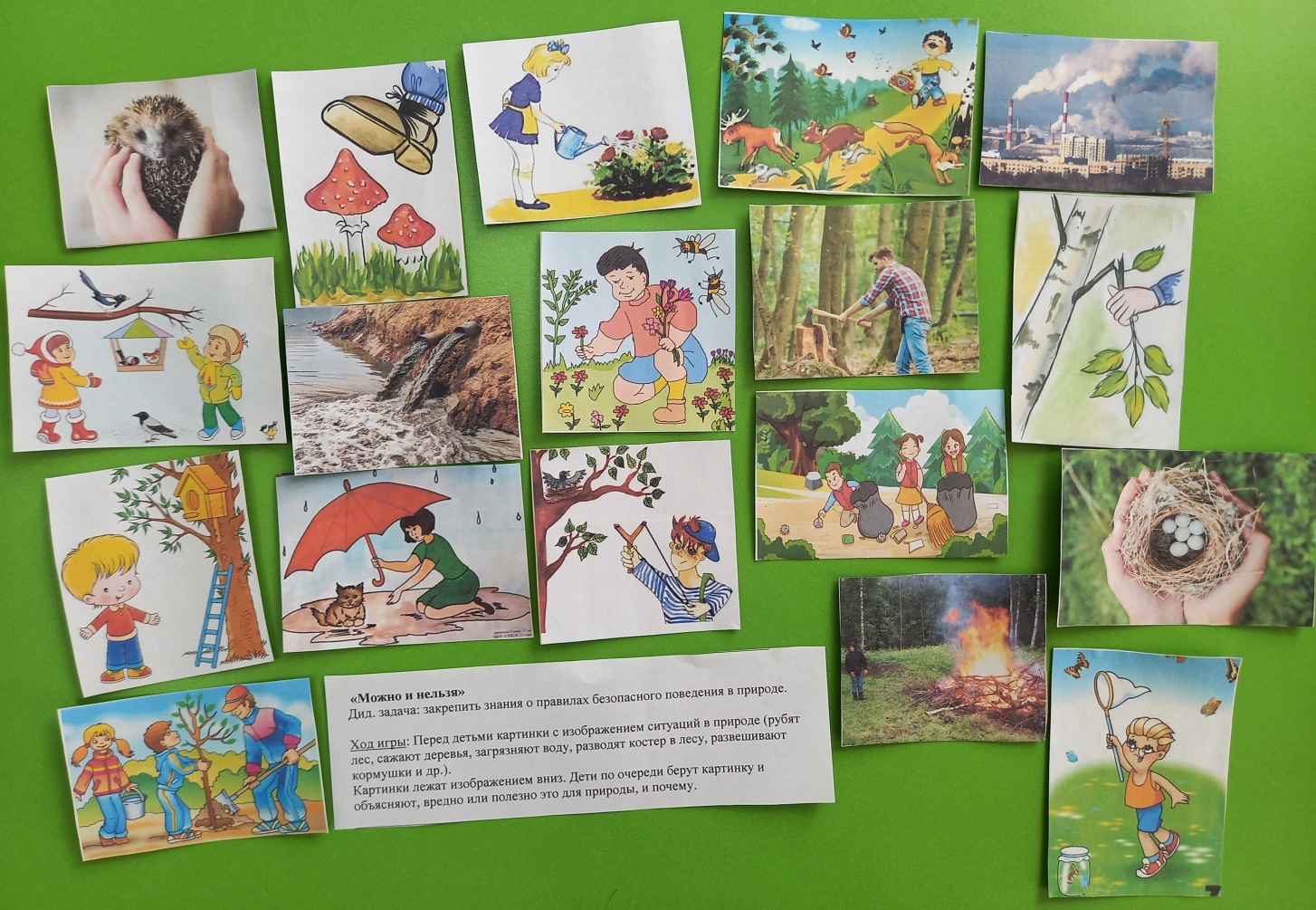 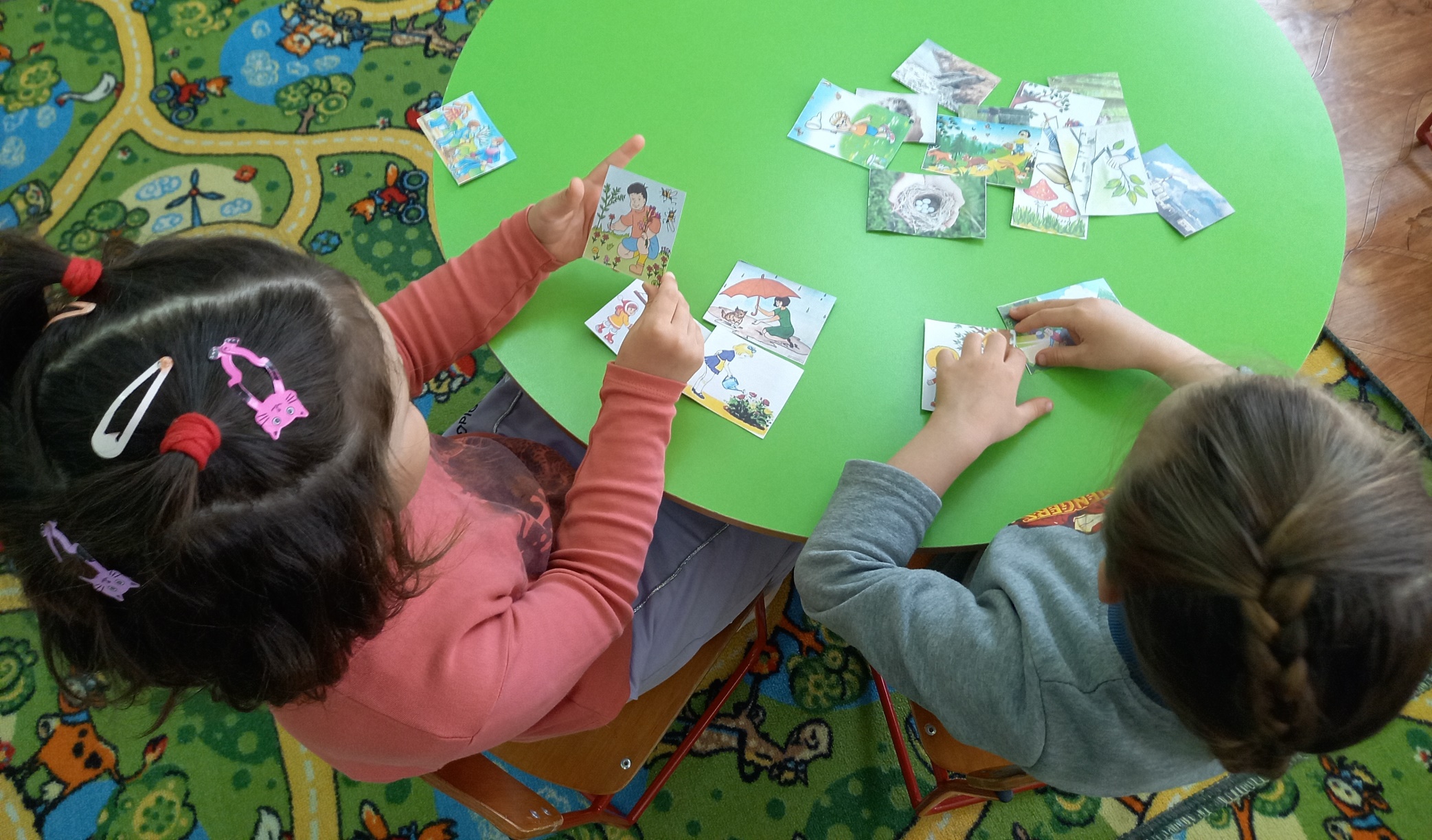 «Береги природу»
Дид. задача: закреплять знания об охране объектов природы.
Ход игры: На столе или наборном полотне картинки, изображающие растения, птиц, зверей, человека, солнца, воды и т.д. Воспитатель убирает одну из картинок, и дети должны рассказать, что произойдёт с оставшимися живыми объектами, если на Земле не будет спрятанного объекта (например, убирает птицу – что будет с остальными животными, с человеком, с растениями? и т.д.).
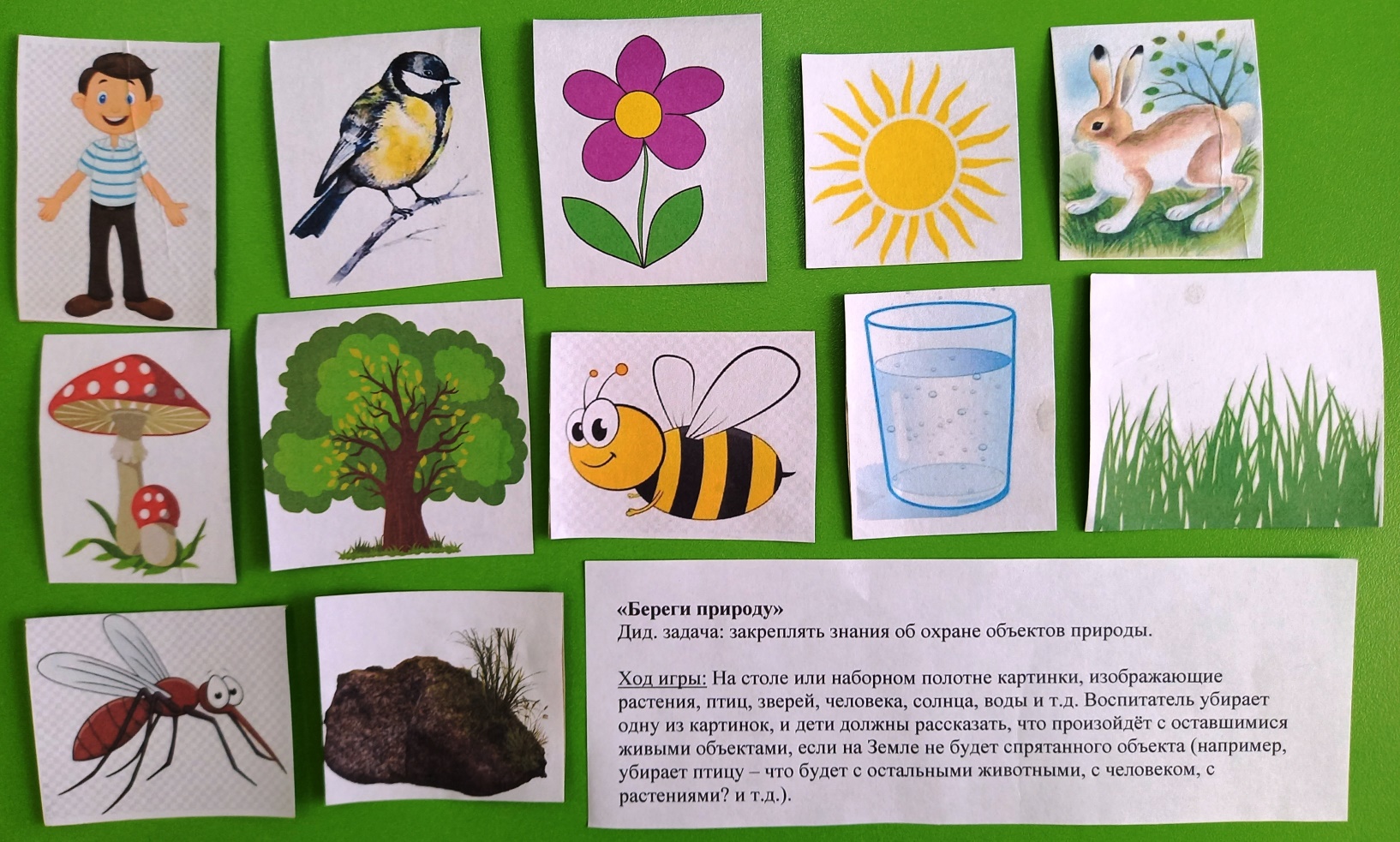 Данный комплекс дидактических игр по экологическому воспитанию может быть использован как педагогами детского сада, так и родителями.
Список литературы 
1. Бондаренко А.К. Дидактические игры в детском саду. М., 1991. 
2. Дрязгунова В.А. Дидактические игры для ознакомления дошкольников с растениями. М., 1981. 
3. Карпова Е.В. Дидактические игры в начальный период обучения. Ярославль, 1997. 
4. Кондрашева Ю.В. Роль дидактической игры в экологическом воспитании // Молодой ученый, 2014 г. №6.
 5. Леонтьева О.М. Формирование экологической культуры у детей дошкольного возраста // Дошкольная педагогика, 2015г. № 1.
6. Николаева С.Н. Экологическое воспитание в рамках Федерального государственного образовательного стандарта дошкольного образования // Дошкольное воспитание, 2014г. № 5.
7.Николаева С.Н. Место игры в экологическом воспитании дошкольников. Пособие для специалистов по дошкольному воспитанию. М., 2006.
8. Рылеева Е.В. Вместе веселее! Дидактические игры для развития навыков сотрудничества у детей 4-6 лет.  М., 2004. 
9. Удальцова Е.И. Дидактические игры в воспитании и обучении дошкольников. Минск, 2009. 
10. Федотова А.М. Познаем окружающий мир, играя: сюжетно-дидактические игры для дошкольников. М., 2015.